JavaScript
Занятие 2.
Основы JavaScript.
[Speaker Notes: Этот шаблон можно использовать как начальный файл для представления учебных материалов группе слушателей.

Разделы
Для добавления разделов щелкните слайд правой кнопкой мыши. Разделы позволяют упорядочить слайды и организовать совместную работу нескольких авторов.

Заметки
Используйте раздел заметок для размещения заметок докладчика или дополнительных сведений для аудитории. Во время воспроизведения презентации эти заметки отображаются в представлении презентации. 
Обращайте внимание на размер шрифта (важно обеспечить различимость при ослабленном зрении, видеосъемке и чтении с экрана)

Сочетаемые цвета 
Обратите особое внимание на графики, диаграммы и надписи. 
Учтите, что печать будет выполняться в черно-белом режиме или в оттенках серого. Выполните пробную печать, чтобы убедиться в сохранении разницы между цветами при печати в черно-белом режиме или в оттенках серого.

Диаграммы, таблицы и графики
Не усложняйте восприятие: по возможности используйте согласованные, простые стили и цвета.
Снабдите все диаграммы и таблицы подписями.]
Основы JavaScript
Функциональные литералы
В предыдущем разделе мы видели определение функции square(). С помощью этого синтаксиса обычно описывается большинство функций в JavaScript-программах. Однако стандарт ECMAScript v3 предоставляет синтаксис (реализованный в JavaScript 1.2 и более поздних версиях) для определения функциональных литералов. Функциональный литерал задается с помощью ключевого слова function, за которым следуют необязательное имя функции, список аргументов функции, заключенный в круглые скобки, и тело функции в фигурных скобках. Другими словами, функциональный литерал выглядит так же, как определение функции, правда, у него может не быть имени. Самое большое различие состоит в том, что функциональные литералы могут входить в другие JavaScript-выражения. То есть функцию square() не обязательно задавать в виде определения:
function square(x) { return x*x; }
Ее можно задать с помощью функционального литерала:
var square = function(x) { return x*x; }
[Speaker Notes: Дайте краткий обзор презентации. Опишите главную суть презентации и обоснуйте ее важность.
Представьте каждую из основных тем.
Чтобы предоставить слушателям ориентир, можно можете повторять этот обзорный слайд в ходе презентации, выделяя тему, которая будет обсуждаться далее.]
Основы JavaScript
Функции, определенные таким образом, иногда называют лямбда-функциями. Это дань уважения языку программирования LISP, который одним из первых допускал вставку неименованных функций в виде литералов внутрь программы. Хотя в данный момент польза от функциональных литералов может быть неочевидной, позднее, в сложных сценариях мы увидим, что они бывают довольно удобными и полезными.
Имеется еще один способ определения функции: можно передать список аргументов и тело функции в виде строк в конструктор Function(). Например:
var square = new Function("x", "return x*x;");
Такое определение функций используется редко. Обычно неудобно задавать тело функции в виде строки, и во многих реализациях JavaScript-функции, определенные подобным образом, менее эффективны, чем функции, определенные любым из двух других способов.
[Speaker Notes: Дайте краткий обзор презентации. Опишите главную суть презентации и обоснуйте ее важность.
Представьте каждую из основных тем.
Чтобы предоставить слушателям ориентир, можно можете повторять этот обзорный слайд в ходе презентации, выделяя тему, которая будет обсуждаться далее.]
Основы JavaScript
Объекты
Объект – это коллекция именованных значений, которые обычно называют свойствами (properties) объекта. (Иногда они называются полями  объекта, но употребление этого термина может сбить с толку.) Чтобы сослаться на свойство объекта, надо указать имя объекта, затем точку и имя свойства. Например, если объект под названием image имеет свойства width и height, мы можем сослаться на эти свойства следующим образом: 
image.width
image.height
Свойства объектов во многом похожи на JavaScript-переменные – они могут содержать любой тип данных, включая массивы, функции и другие объекты. Поэтому можно встретить вот такой JavaScript-код:
document.myform.button
Этот фрагмент ссылается на свойство button объекта, который, в свою очередь, хранится в свойстве myform объекта с именем document. Как упоминалось раньше, функция, хранящаяся в свойстве объекта, часто называется методом, а имя свойства становится именем метода.
[Speaker Notes: Дайте краткий обзор презентации. Опишите главную суть презентации и обоснуйте ее важность.
Представьте каждую из основных тем.
Чтобы предоставить слушателям ориентир, можно можете повторять этот обзорный слайд в ходе презентации, выделяя тему, которая будет обсуждаться далее.]
Основы JavaScript
При вызове метода объекта сначала используется оператор «точка» для указания функции, а затем () для вызова этой функции. Например, метод write() объекта с именем document можно вызвать так:
document.write("это проверка");
Объекты в JavaScript могут выступать в качестве ассоциативных массивов, т. е. могут ассоциировать произвольные значения с произвольными строками. При такой работе с объектом обычно требуется другой синтаксис для доступа к его свойствам: строка, содержащая имя требуемого свойства, заключается в квадратные скобки. Тогда к свойствам объекта image, упомянутого ранее, можно обратиться посредством следующего кода:
image["width"]
image["height"]
Ассоциативные массивы – это мощный тип данных; они полезны при реализации ряда технологий программирования.
[Speaker Notes: Дайте краткий обзор презентации. Опишите главную суть презентации и обоснуйте ее важность.
Представьте каждую из основных тем.
Чтобы предоставить слушателям ориентир, можно можете повторять этот обзорный слайд в ходе презентации, выделяя тему, которая будет обсуждаться далее.]
Основы JavaScript
Создание объектов
Как мы увидим позднее, объекты создаются путем вызова специальных функций-конструкторов. Все следующие строки создают новые объекты:
var o = new Object();
var now = new Date();
var pattern = new RegExp("\\sjava\\s", "i");
Создав собственный объект, можно его как угодно использовать и устанавливать его свойства:
var point = new Object();
point.x = 2.3;
point.y = -1.2;
[Speaker Notes: Дайте краткий обзор презентации. Опишите главную суть презентации и обоснуйте ее важность.
Представьте каждую из основных тем.
Чтобы предоставить слушателям ориентир, можно можете повторять этот обзорный слайд в ходе презентации, выделяя тему, которая будет обсуждаться далее.]
Основы JavaScript
Объектные литералы
В JavaScript определяется синтаксис объектных литералов, позволяющий создавать объекты и указывать их свойства. Объектный литерал (также называемый инициализатором объекта) представляет собой список разделенных запятыми пар «свойство/значение», заключенный в фигурные скобки. Внутри пар роль разделителя играет двоеточие. Таким образом, объект point из предыдущего примера также может быть создан и инициализирован следующей строкой:
var point = { x:2.3, y:-1.2 };
Объектные литералы могут быть вложенными. Например:
var rectangle = { upperLeft: { x: 2, y: 2 },
                  lowerRight: { x: 4, y: 4 }
                };
Наконец, значениями свойств в объектных литералах не обязательно должны быть константы – это могут быть произвольные JavaScript-выражения. Кроме того, в качестве имен свойств в объектных литералах допускается использовать строковые значения:
var square = { "upperLeft": { x:point.x, y:point.y },
               'lowerRight': { x:(point.x + side), y:(point.y+side)}};
[Speaker Notes: Дайте краткий обзор презентации. Опишите главную суть презентации и обоснуйте ее важность.
Представьте каждую из основных тем.
Чтобы предоставить слушателям ориентир, можно можете повторять этот обзорный слайд в ходе презентации, выделяя тему, которая будет обсуждаться далее.]
Основы JavaScript
Преобразование объектов
Когда непустой объект используется в логическом контексте, результатом преобразования является значение true. Когда объект используется в строковом контексте, преобразование выполняется методом toString() объекта и в дальнейших вычислениях участвует строка, возвращаемая этим методом. Когда объект используется в числовом контексте, сначала вызывается метод объекта valueOf().
Если этот метод возвращает числовое значение примитивного типа, в дальнейших вычислениях участвует это значение. Однако в большинстве случаев метод valueOf() возвращает сам объект. В такой ситуации объект сначала преобразуется в строку вызовом метода toString(), а затем выполняется попытка преобразовать строку в число.
[Speaker Notes: Дайте краткий обзор презентации. Опишите главную суть презентации и обоснуйте ее важность.
Представьте каждую из основных тем.
Чтобы предоставить слушателям ориентир, можно можете повторять этот обзорный слайд в ходе презентации, выделяя тему, которая будет обсуждаться далее.]
Основы JavaScript
Массивы
Массив (array), как и объект, представляет собой коллекцию значений. Если каждое значение, содержащееся в объекте, имеет имя, то в массиве каждое значение имеет номер, или индекс. В JavaScript можно извлекать значения из массива, указав после имени массива индекс, заключенный в квадратные скобки. Например, если a – это имя массива, а i – неотрицательное целое число, то a[i] является элементом массива. Индексы массива начинаются с нуля, т. е. a[2] ссылается на третий элемент массива a.
Массивы могут содержать любой тип данных JavaScript, в том числе ссылки на другие массивы или на объекты или функции. Например:
document.images[1].width
Этот код ссылается на свойство width объекта, хранящегося во втором элементе массива, в свою очередь хранящегося в свойстве images объекта document.
[Speaker Notes: Дайте краткий обзор презентации. Опишите главную суть презентации и обоснуйте ее важность.
Представьте каждую из основных тем.
Чтобы предоставить слушателям ориентир, можно можете повторять этот обзорный слайд в ходе презентации, выделяя тему, которая будет обсуждаться далее.]
Основы JavaScript
Обратите внимание: описываемые здесь массивы отличаются от ассоциативных массивов. Здесь обсуждаются «настоящие» массивы, которые индексируются неотрицательными целыми числами. Ассоциативные массивы индексируются строками. Следует также отметить, что в JavaScript не поддерживаются многомерные массивы (хотя допускается существование массивов из массивов). И наконец, поскольку JavaScript является нетипизированным языком, элементы массива не обязательно должны иметь одинаковый тип.
[Speaker Notes: Дайте краткий обзор презентации. Опишите главную суть презентации и обоснуйте ее важность.
Представьте каждую из основных тем.
Чтобы предоставить слушателям ориентир, можно можете повторять этот обзорный слайд в ходе презентации, выделяя тему, которая будет обсуждаться далее.]
Основы JavaScript
Создание массивов
Массив может быть создан с помощью функции конструктора Array(). Созданному массиву допустимо присваивать любое количество индексированных элементов:
var a = new Array();
a[0] = 1.2;
a[1] = "JavaScript";
a[2] = true;
a[3] = { x:1, y:3 };
Массивы могут также быть инициализированы путем передачи элементов массива конструктору Array(). Таким образом, предыдущий пример создания и инициализации массива можно записать так:
var a = new Array(1.2, "JavaScript", true, { x:1, y:3 });
Если передать конструктору Array() только одно число, оно определит длину массива. Таким образом, следующее выражение создает новый массив с 10 неопределенными элементами:
var a = new Array(10);
[Speaker Notes: Дайте краткий обзор презентации. Опишите главную суть презентации и обоснуйте ее важность.
Представьте каждую из основных тем.
Чтобы предоставить слушателям ориентир, можно можете повторять этот обзорный слайд в ходе презентации, выделяя тему, которая будет обсуждаться далее.]
Основы JavaScript
Литералы массивов
В JavaScript определяется синтаксис литералов для создания и инициализации массивов. Литерал, или инициализатор, массива – это список разделенных запятыми значений, заключенных в квадратные скобки. Значения в скобках последовательно присваиваются элементам массива с индексами, начиная с нуля. Например, программный код, создающий и инициализирующий массив из предыдущего раздела, можно записать следующим образом:
var a = [1.2, "JavaScript", true, { x:1, y:3 }];
Как и объектные литералы, литералы массивов могут быть вложенными:
var matrix = [[1,2,3], [4,5,6], [7,8,9]];
Как и в объектных литералах, элементы в литерале массива могут быть произвольными выражениями и не обязательно должны быть константами:
var base = 1024;
var table = [base, base+1, base+2, base+3];
Для того чтобы включить в литерал массива неопределенный элемент, достаточно пропустить значение между запятыми. Следующий массив содержит пять элементов, в том числе три неопределенных:
var sparseArray = [1,,,,5];
[Speaker Notes: Дайте краткий обзор презентации. Опишите главную суть презентации и обоснуйте ее важность.
Представьте каждую из основных тем.
Чтобы предоставить слушателям ориентир, можно можете повторять этот обзорный слайд в ходе презентации, выделяя тему, которая будет обсуждаться далее.]
Основы JavaScript
Значение null
Ключевое слово null в JavaScript имеет специальный смысл. Обычно считается, что у значения null объектный тип и оно говорит об отсутствии объекта. Значение null уникально и отличается от любых других. Если переменная равна null, следовательно, в ней не содержится допустимого объекта, массива, числа, строки или логического значения.1
Когда значение null используется в логическом контексте, оно преобразуется в значение false, в числовом контексте оно преобразуется в значение 0, а в строковом контексте— в строку "null".
[Speaker Notes: Дайте краткий обзор презентации. Опишите главную суть презентации и обоснуйте ее важность.
Представьте каждую из основных тем.
Чтобы предоставить слушателям ориентир, можно можете повторять этот обзорный слайд в ходе презентации, выделяя тему, которая будет обсуждаться далее.]
Основы JavaScript
Значение undefined
Еще одно специальное значение, иногда используемое в JavaScript, – undefined. Оно возвращается при обращении либо к переменной, которая была объявлена, но которой никогда не присваивалось значение, либо к свойству объекта, которое не существует. Заметьте, что специальное значение undefined – это не то же самое, что null.
Хотя значения null и undefined не эквивалентны друг другу, оператор эквивалентности == считает их равными. Рассмотрим следующее выражение:
my.prop == null
Это сравнение истинно, либо если свойство my.prop не существует, либо если оно существует, но содержит значение null. Поскольку значение null и undefined обозначают отсутствие значения, это равенство часто оказывается тем, что нам нужно. Однако когда действительно требуется отличить значение null от значения undefined, нужен оператор идентичности === или оператор typeof
[Speaker Notes: Дайте краткий обзор презентации. Опишите главную суть презентации и обоснуйте ее важность.
Представьте каждую из основных тем.
Чтобы предоставить слушателям ориентир, можно можете повторять этот обзорный слайд в ходе презентации, выделяя тему, которая будет обсуждаться далее.]
Основы JavaScript
В отличие от null, значение undefined не является зарезервированным словом JavaScript. Стандарт ECMAScript v3 указывает, что всегда существует глобальная переменная с именем undefined, начальным значением которой является значение undefined. Следовательно, в реализации, соответствующей стандарту, undefined можно рассматривать как ключевое слово, если только этой глобальной переменной не присвоено другое значение.
Если нельзя с уверенностью сказать, есть ли в данной реализации переменная undefined, можно просто объявить собственную переменную:
var undefined;
Объявив, но не инициализировав переменную, вы гарантируете, что переменная имеет значение undefined. Оператор void предоставляет еще один способ получения значения undefined.
Когда значение undefined используется в логическом контексте, оно преобразуется в значение false. В числовом контексте – в значение NaN, а в строковом – в строку "undefined".
[Speaker Notes: Дайте краткий обзор презентации. Опишите главную суть презентации и обоснуйте ее важность.
Представьте каждую из основных тем.
Чтобы предоставить слушателям ориентир, можно можете повторять этот обзорный слайд в ходе презентации, выделяя тему, которая будет обсуждаться далее.]
Основы JavaScript
Объект Date
В предыдущих разделах мы описали все фундаментальные типы данных, поддерживаемые JavaScript. Значения даты и времени не относятся к этим фундаментальным типам, однако в JavaScript имеется класс объектов, представляющих дату и время, и этот класс можно использо-вать для работы с этим типом данных. Объект Date в JavaScript создается с помощью оператора new и конструктора Date():
var now = new Date();  // Создание объекта, в котором хранятся текущие дата и время.
// Создание объекта, в котором хранится дата Рождества.
// Обратите внимание:  номера месяцев начинаются с нуля, поэтому декабрь имеет номер 11!
var xmas = new Date(2000, 11, 25);
Методы объекта Date позволяют получать и устанавливать различные значения даты и времени и преобразовывать дату в строку с использованием либо локального времени, либо времени по Гринвичу (GMT). Например:
[Speaker Notes: Дайте краткий обзор презентации. Опишите главную суть презентации и обоснуйте ее важность.
Представьте каждую из основных тем.
Чтобы предоставить слушателям ориентир, можно можете повторять этот обзорный слайд в ходе презентации, выделяя тему, которая будет обсуждаться далее.]
Основы JavaScript
xmas.setFullYear(xmas.getFullYear() + 1);   // Заменяем дату датой следующего Рождества.
var weekday = xmas.getDay();                // В 2007 году Рождество выпадает на вторник.
document.write("Сегодня: " + now.toLocaleString());  // Текущие дата и время.
В объекте Date также определяются функции (не методы, поскольку они не вызываются через объект Date) для преобразования даты, заданной в строковой или числовой форме, во внутреннее представление в миллисекундах, полезное для некоторых видов операций с датами.
[Speaker Notes: Дайте краткий обзор презентации. Опишите главную суть презентации и обоснуйте ее важность.
Представьте каждую из основных тем.
Чтобы предоставить слушателям ориентир, можно можете повторять этот обзорный слайд в ходе презентации, выделяя тему, которая будет обсуждаться далее.]
Основы JavaScript
Регулярные выражения
Регулярные выражения предоставляют богатый и мощный синтаксис описания текстовых шаблонов. Они применяются для поиска соответствия заданному шаблону и реализации операций поиска и замены. В JavaScript для формирования регулярных выражений принят синтаксис языка Perl.
Регулярные выражения представляются в JavaScript объектом RegExp и могут создаваться с помощью конструктора RegExp(). Как и объект Date, объект RegExp не является одним из фундаментальных типов данных JavaScript; это лишь стандартизованный тип объектов, предоставляемый всеми соответствующими реализациями JavaScript.
Однако в отличие от объекта Date, объекты RegExp имеют синтаксис литералов и могут задаваться непосредственно в коде JavaScripttпрограммы. Текст между парой символов слэша образует литерал регулярного выражения. За вторым символом слэша в паре могут также следовать одна или несколько букв, изменяющих смысл шаблона. Например:
/^HTML/
/[119][009]*/
/\bjavascript\b/i
Грамматика регулярных выражений сложна и подробно будет изучена позже. Сейчас вам важно лишь знать, как литерал регулярного выражения выглядит в JavaScript-коде.
[Speaker Notes: Дайте краткий обзор презентации. Опишите главную суть презентации и обоснуйте ее важность.
Представьте каждую из основных тем.
Чтобы предоставить слушателям ориентир, можно можете повторять этот обзорный слайд в ходе презентации, выделяя тему, которая будет обсуждаться далее.]
Основы JavaScript
Объекты Error
В ECMAScript v3 определяется несколько классов для представления ошибок. При возникновении ошибки времени выполнения интерпретатор JavaScript «генерирует» объект одного из этих типов. (Вопросы генерации и перехвата ошибок обсуждаются в главе 6 при описании инструкций throw и try.) Каждый объект ошибки имеет свойство message, которое содержит зависящее от реализации сообщение об ошибке. Заранее определены следующие типы объектов ошибок – Error, EvalError, RangeError, ReferenceError, SyntaxError, TypeError и URIError. Подробнее изучим их позднее.
[Speaker Notes: Дайте краткий обзор презентации. Опишите главную суть презентации и обоснуйте ее важность.
Представьте каждую из основных тем.
Чтобы предоставить слушателям ориентир, можно можете повторять этот обзорный слайд в ходе презентации, выделяя тему, которая будет обсуждаться далее.]
Основы JavaScript
Преобразование типов
Поскольку все типы данных уже обсуждались в предыдущих разделах, здесь мы рассмотрим, как значения каждого типа преобразуются в значения других типов. Основное правило заключается в следующем: если значение одного типа используется в контексте, требующем значение некоего другого типа, интерпретатор JavaScript автоматически пытается преобразовать это значение. Так, например, если в логическом контексте используется число, оно преобразуется в значение логического типа. Если в контексте строки используется объект, он преобразуется в строковое значение. Если в числовом контексте используется строка, интерпретатор JavaScript пытается преобразовать ее в число. В таблице приводится информация о том, как производится преобразование значений, когда значение некоторого типа задействовано в определенном контексте.
[Speaker Notes: Дайте краткий обзор презентации. Опишите главную суть презентации и обоснуйте ее важность.
Представьте каждую из основных тем.
Чтобы предоставить слушателям ориентир, можно можете повторять этот обзорный слайд в ходе презентации, выделяя тему, которая будет обсуждаться далее.]
Основы JavaScript
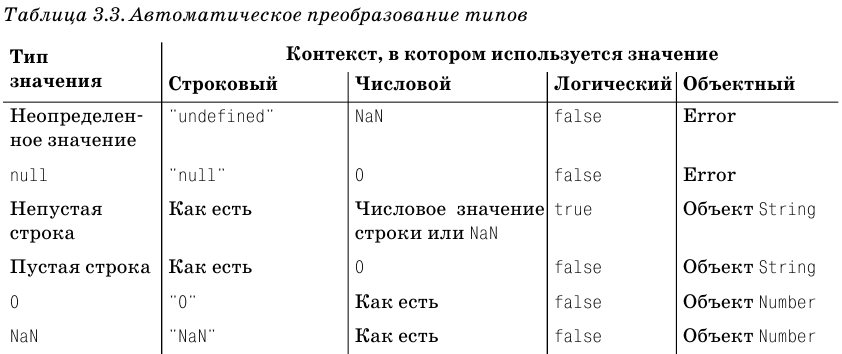 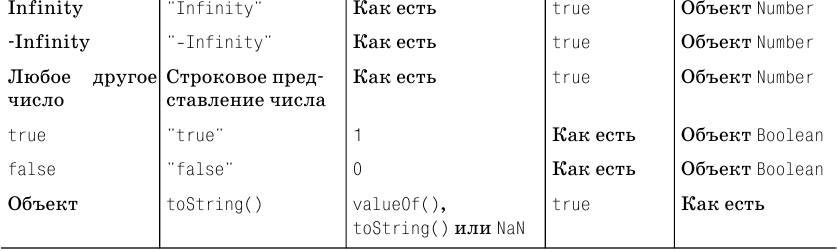 [Speaker Notes: Дайте краткий обзор презентации. Опишите главную суть презентации и обоснуйте ее важность.
Представьте каждую из основных тем.
Чтобы предоставить слушателям ориентир, можно можете повторять этот обзорный слайд в ходе презентации, выделяя тему, которая будет обсуждаться далее.]
Основы JavaScript
Объекты-обертки для элементарных типов данных
Ранее в этой главе мы обсуждали строки, и тогда я обратил ваше внимание на странную особенность этого типа данных: для работы со строками используется объектная нотация. Например, типичная операция со строками может выглядеть следующим образом:
var s = "These are the times that try people's souls.";
var last_word = s.substring(s.lastIndexOf(" ")+1, s.length);
Если бы вы не знали, то могли бы подумать, что s – это объект, и вы вызываете методы и читаете значения свойств этого объекта.
Что же происходит? Являются ли строки объектами или это элементарный тип данных? Оператор typeof (см. главу 5) убеждает нас, что строки имеют строковый тип данных, отличный от объектного типа. Почему же тогда для манипуляций со строками используется объектная нотация?
Дело в том, что для каждого из трех базовых типов данных определен соответствующий класс объектов. То есть помимо поддержки числовых, строковых и логических типов данных JavaScript поддерживает классы Number, String и Boolean.
[Speaker Notes: Дайте краткий обзор презентации. Опишите главную суть презентации и обоснуйте ее важность.
Представьте каждую из основных тем.
Чтобы предоставить слушателям ориентир, можно можете повторять этот обзорный слайд в ходе презентации, выделяя тему, которая будет обсуждаться далее.]
Основы JavaScript
Эти классы представляют собой «обертки» для базовых типов данных. Обертка (wrapper) содержит такое же значение базового типа, но кроме этого определяет еще свойства и методы, которые могут использоваться для манипуляций с этим значением.
JavaScript может гибко преобразовывать один тип в другой. Когда мы используем строку в объектном контексте, т. е. когда пытаемся обратиться к свойству или методу строки, JavaScript создает внутри себя объект-обертку для строкового значения. Этот объект String используется вместо базового строкового значения. Для объекта определены свойства и методы, поэтому удается задействовать значение базового типа в объектном контексте. То же самое, конечно, верно и для других базовых типов и соответствующих им объектов-оберток; мы просто не работаем с другими типами в объектном контексте так же часто, как со строками.
Следует отметить, что объект String, созданный при использовании строки в объектном контексте, временный – он служит для того, чтобы обеспечить доступ к свойству или методу, после чего необходимость в нем отпадает, и потому он утилизируется системой. Предположим, что s – это строка, и мы определяем длину строки с помощью следующего предложения:
var len = s.length;
[Speaker Notes: Дайте краткий обзор презентации. Опишите главную суть презентации и обоснуйте ее важность.
Представьте каждую из основных тем.
Чтобы предоставить слушателям ориентир, можно можете повторять этот обзорный слайд в ходе презентации, выделяя тему, которая будет обсуждаться далее.]
Основы JavaScript
Здесь s остается строкой, и ее исходное значение не меняется. Создается новый временный объект String, позволяющий обращаться к свойству length, а затем этот объект удаляется, не меняя исходного значения переменной s. Если эта схема кажется вам одновременно и элегантной, и неестественно сложной, вы правы. Однако обычно реализации JavaScript выполняют внутреннее преобразование очень эффективно, и вам не стоит об этом беспокоиться.
Чтобы явно использовать объект String в своей программе, надо создать постоянный объект, который не будет автоматически удаляться системой. Объекты String создаются так же, как и другие объекты, – с помощью оператора new. Например:
var s = "hello world";  // Значение строкового типа
var S = new String("Hello World");  // Объект String
Что же можно делать с созданным объектом S типа String? Ничего такого, что нельзя сделать с соответствующим значением базового типа. Если мы воспользуемся оператором typeof, он сообщит нам, что S – это объект, а не строковое значение, но кроме того, мы не увидим различий между базовым строковым значением и объектом String. Однако при этом метод eval() рассматривает строковые значения и объекты String по-разному, и если непреднамеренно передать ему объект String вместо значения
базового строкового типа, он поведет себя не так, как вы предполагаете.
[Speaker Notes: Дайте краткий обзор презентации. Опишите главную суть презентации и обоснуйте ее важность.
Представьте каждую из основных тем.
Чтобы предоставить слушателям ориентир, можно можете повторять этот обзорный слайд в ходе презентации, выделяя тему, которая будет обсуждаться далее.]
Основы JavaScript
Как мы уже видели, строки автоматически преобразуются в объекты String, когда это требуется. Оказывается, что обратное тоже верно. Когда мы используем объект String там, где предполагается значение базового строкового типа, JavaScript автоматически преобразует объект String в строку. Поэтому, если мы используем наш объект String с оператором +, для выполнения операции конкатенации создается временное значение базового строкового типа:
msg = S + '!';
Имейте в виду, все, что говорилось в этом разделе о строковых значениях и объектах String, также применимо к числовым и логическим значениям и соответствующим объектам Number и Boolean. Более подробную информацию об этих классах можно получить из соответствующих статей в третьей части книги.
Наконец, следует отметить, что любые строки, числа или логические значения могут быть преобразованы в соответствующий объект-обертку с помощью функции Object():
var number_wrapper = Object(3);
[Speaker Notes: Дайте краткий обзор презентации. Опишите главную суть презентации и обоснуйте ее важность.
Представьте каждую из основных тем.
Чтобы предоставить слушателям ориентир, можно можете повторять этот обзорный слайд в ходе презентации, выделяя тему, которая будет обсуждаться далее.]